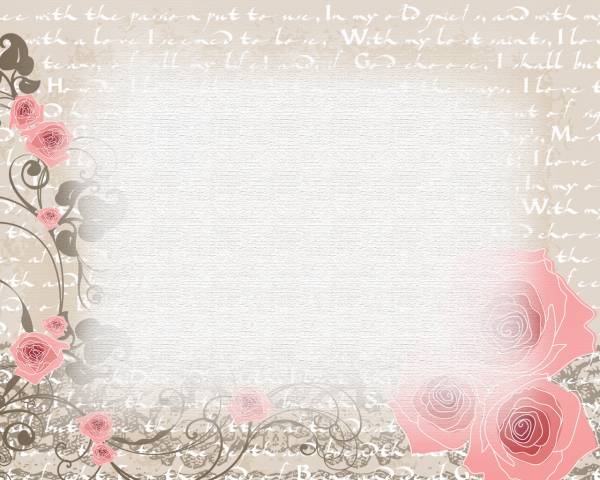 Шкатулка для мамы
Приближается  8 Марта ! Хочется поздравить маму с праздником ,подарить изделие выполненное своими руками. На уроках ИЗО в школе можно сделать замечательную шкатулочку для украшений мамы.
Из картона выполняем выкройку изделия
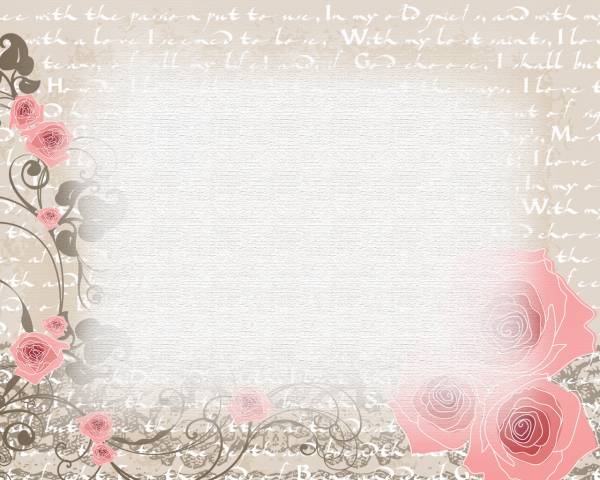 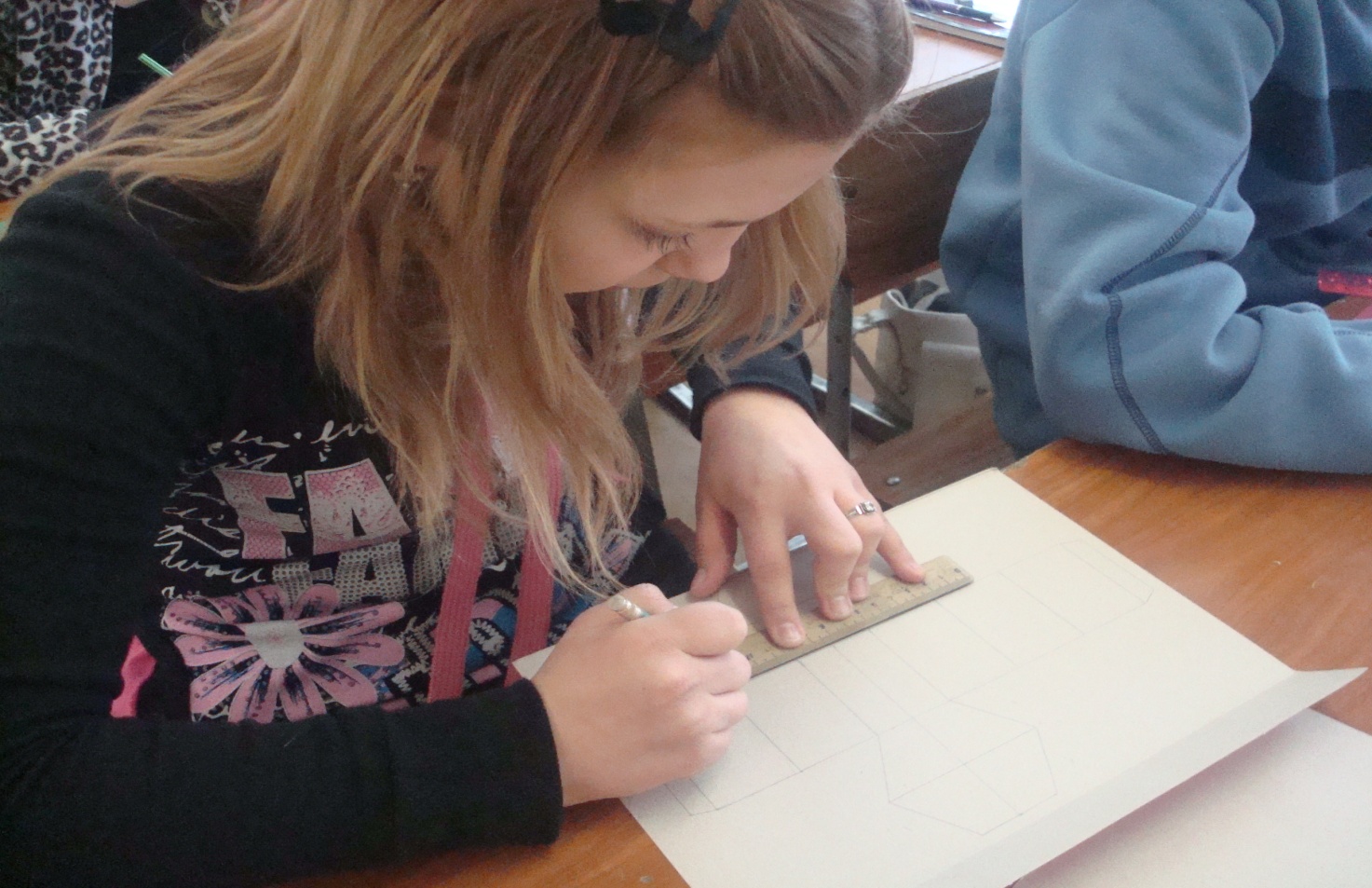 Развертка шкатулки
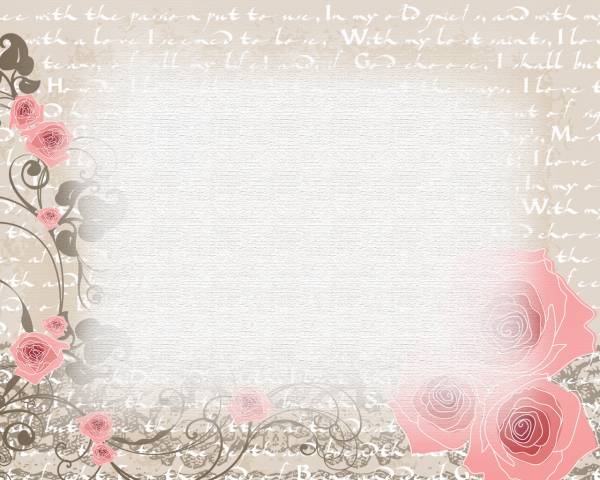 Склеить развертку клеем ПВА
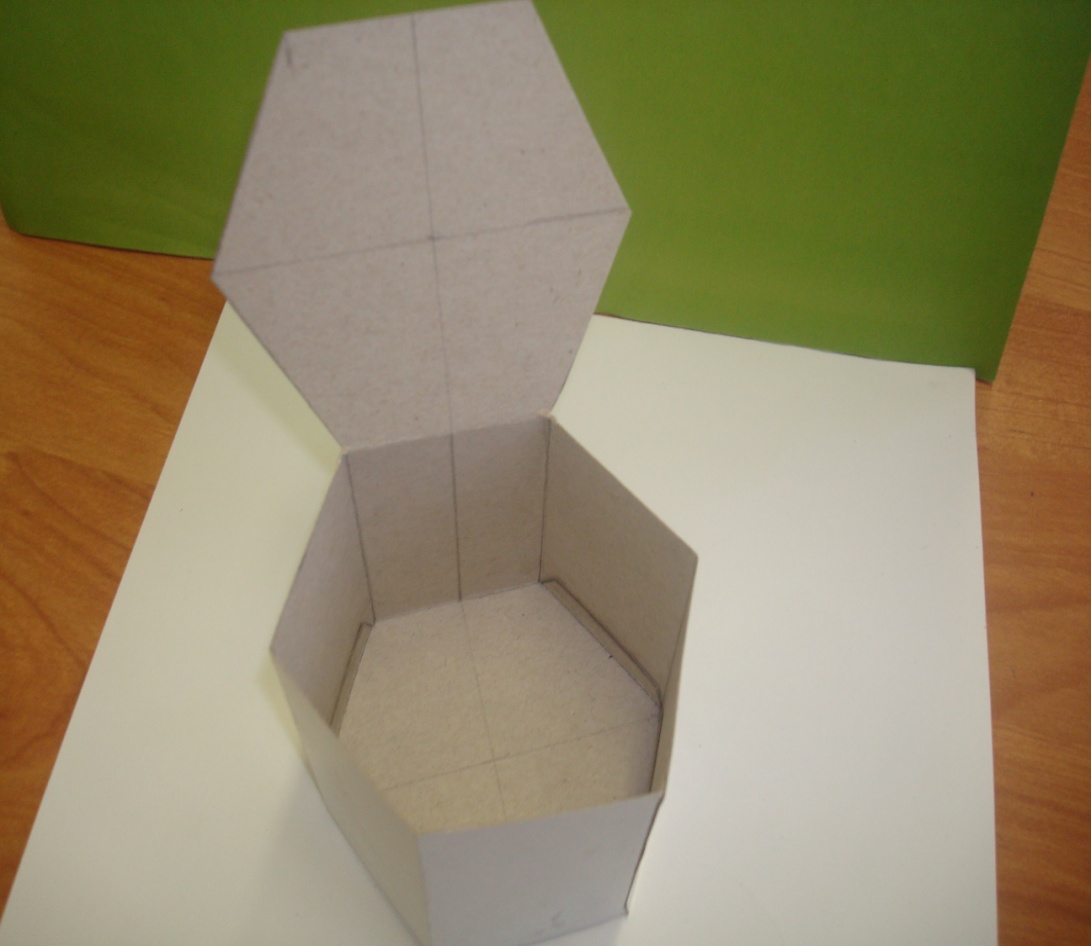 Обклеить шкатулку тканью (тесьмой , бумагой) применив немного фантазии.  Шкатулка готова!
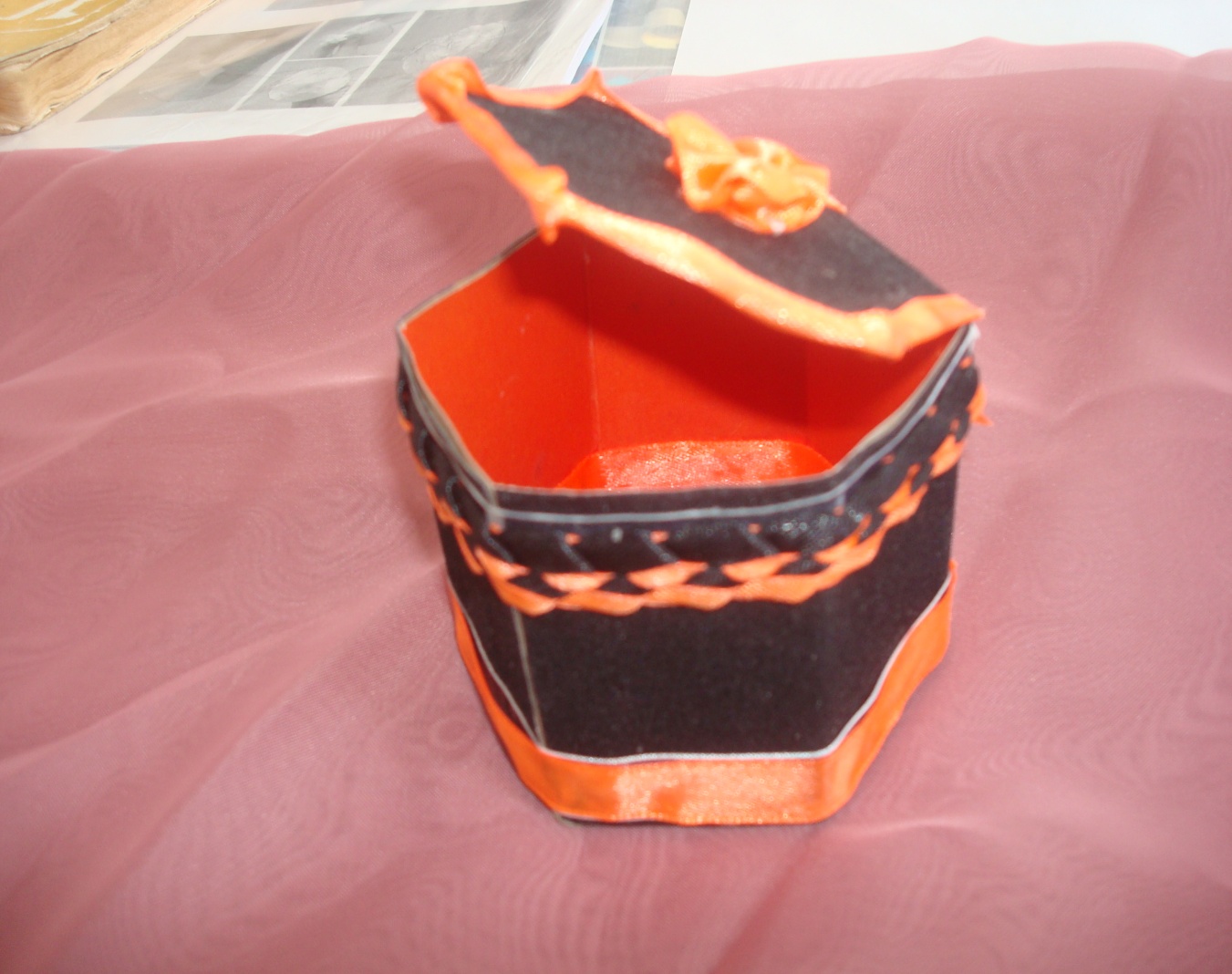